IM RAK NA’IZ - אם רק נעיז 
(“If we only dare…”)
If we dare to dream, we dare to try
Dare to question, dare to cry
If we dare to speak, or take a stand, 
Dare to take somebody’s hand
   
     Every mountain we must overcome
     Reminds us where we started from
     Every opportunity we seize

Im rak na’iz…oh  whoa oh whoa oh  (4x)
Im rak na’iz
1
If we dare to dance, we dare to sing
Dare to let our voices ring
If we dare to make our voices heard
Then we can dare to change the world

    A narrow bridge is nothing we should fear
    You’re at my side, the path is clear
    Together we can cross this road with ease

Im rak na’iz…oh  whoa  oh whoa oh  (4x)
Im rak na’iz
אם רק נעיז
2
1) Im rak na’iz…oh whoa (4x)
    Im rak na’iz
אם רק נעיז
2) HEY!  HEY!  Im rak na’iz  (3x)
    Oh whoa oh…
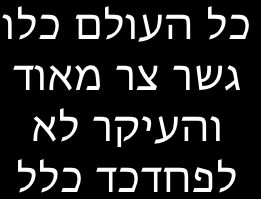 3) Kol ha-olam kulo  }
    Gesher tsar m’od  } 3x
    Oh whoa oh…
3
Im rak - na’iz lach’lom, l’hit-na-sot
Nish’al et kol ha-sh’-elot
Im rak - na’iz b’ometz l’daber
Yad b’yad it’cha chaver
אם רק - נעיז לחלום, להתנסות
נשאל את כל השאלות
אם רק - נעיז באומץ לדבר
יד ביד איתך חבר
4
Al hakol b’yachad nit-ga-ber
Tamid b’yachad nish’a-er
Achshav zeh z’man l’hach-riz
על הכל ביחד נתגבר
תמיד ביחד נשאר
עכשיו זה זמן להכריז …
Im rak na’iz…oh whoa (4x)
Im rak na’iz
אם רק נעיז
5
Im rak - na’iz lirkod, na’iz litz’hol
Na’iz la-shir b’kol nadol
Im rak na’iz l’hit-ko-mem
N’shaneh et ha-olam
אם רק - נעיז לרקוד, נעיז לצהול
נעיז לשיר בקול גדול
אם רק נעיז להתקומם
נשנה את העולם
6
Kol ha-olam, olam kulo
Gesher tzar, tzar m’od
Ach-shav zeh z’man l’hach-riz
כל העולם, עולם כולו
גשר צר, צר מאוד
עכשיו זה זמן להכריז…
Im rak na’iz…oh whoa (4x)
Im rak na’iz
אם רק נעיז
7
1) Im rak na’iz…oh whoa (4x)
    Im rak na’iz
אם רק נעיז
2) HEY!  HEY!  Im rak na’iz  (3x)
    Oh whoa oh…
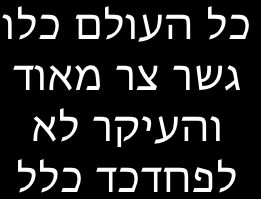 3) Kol ha-olam kulo }
    Gesher tsar m’od } x3
    Oh whoa oh…
8